患者さんへのお願い
次に該当する方は、当院を受診前に必ず「帰国者・接触者相談センター」に電話で相談し、指示を受けて下さい。
● 風邪の症状や３７．５度以上の発熱が４日以上続く
● 強いだるさ(倦怠感)や息苦しさ(呼吸困難)がある

※高齢者の方、基礎疾患等のある方は、上の状態が２日
　程度続く場合
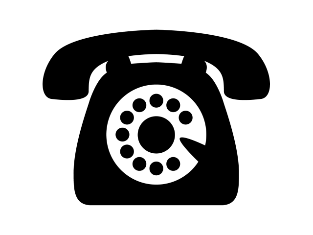 「帰国者・接触者相談センター」へ
・京都府庁　　ＴＥＬ ０７５－４１４－４７２６（２４時間受付）
・○○保健所　ＴＥＬ ○○○○－○○－○○○○
　　（平日：午前８時３０分～午後５時１５分）
院 長